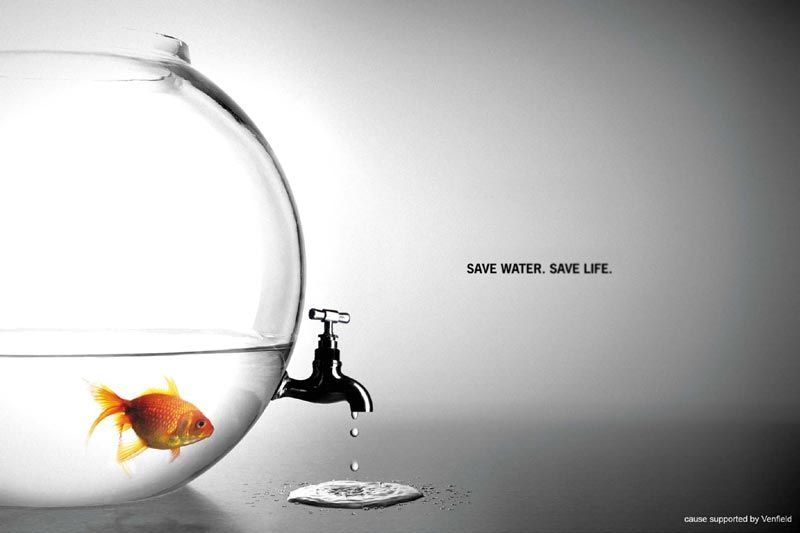 Content
Layout
Graphics & Color
Interactivity
CONTENT
1
Who is your audience?
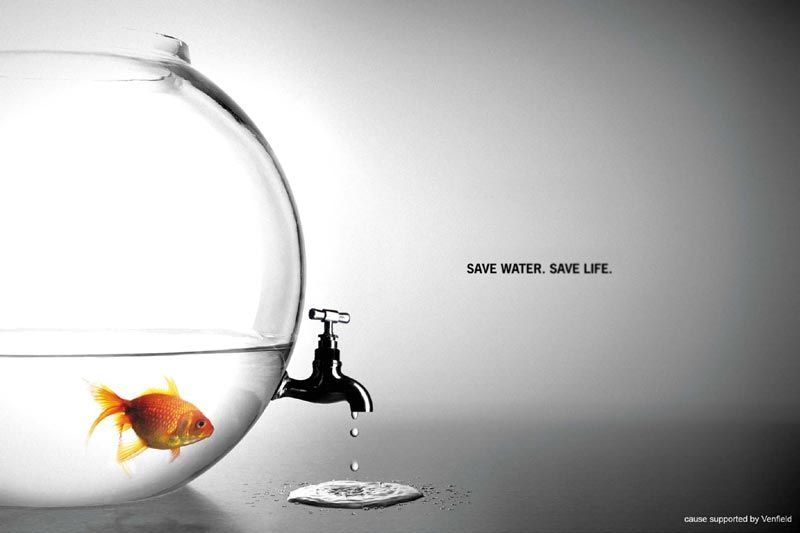 Captivating
Emotional
Connects to the audience
2
LAYOUT
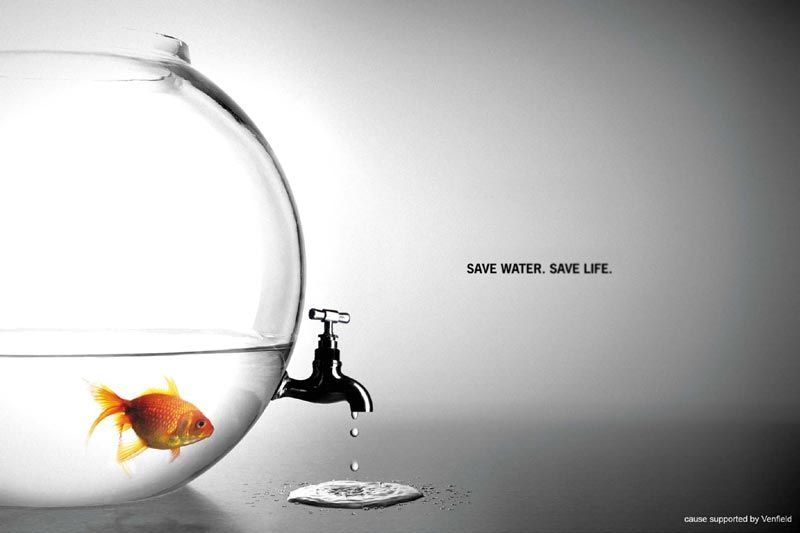 Simplistic, drawing attention to one focal point
The font is clear and centered
Uses white space
3
GRAPHICS & COLOR
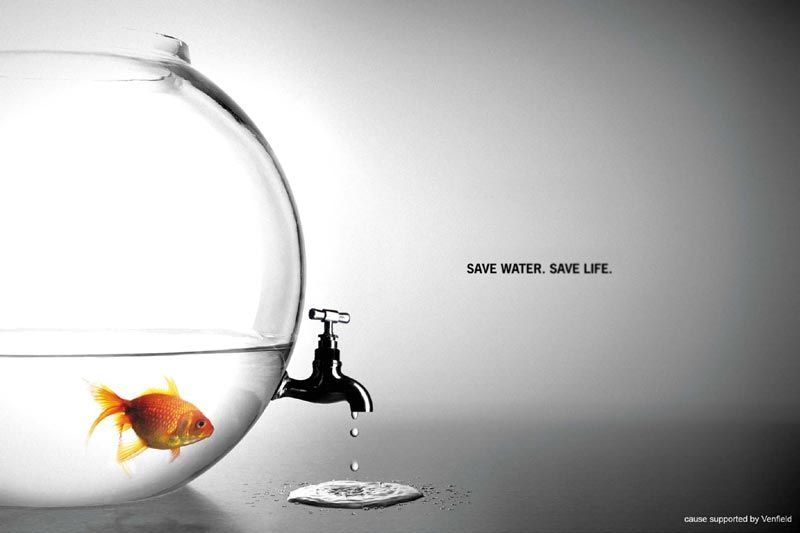 Two-color palette gives a quiet and confident vibe
White/gray gives a mature and honest tone
4
INTERACTIVITY
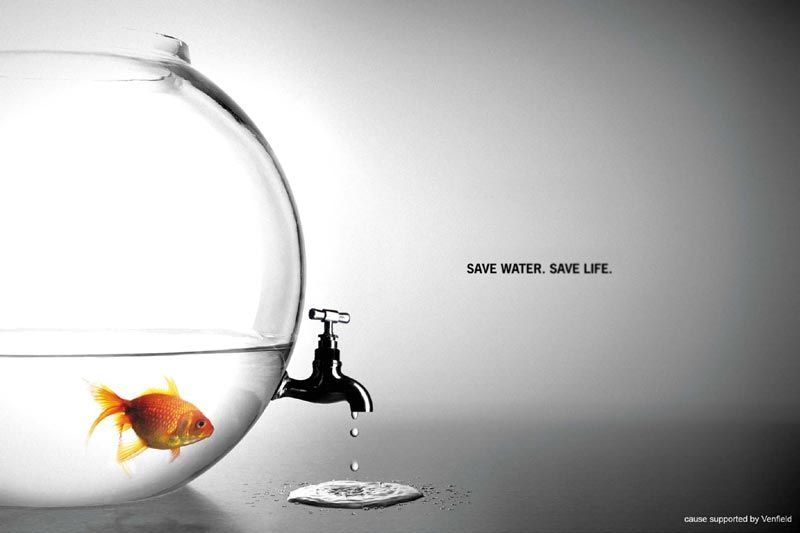 Causes the audience to think
Combination of words and image creates a lasting effect